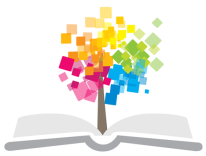 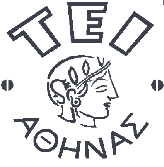 Ανοικτά Ακαδημαϊκά Μαθήματα στο ΤΕΙ Αθήνας
Βάσεις Δεδομένων ΙΙ
Ενότητα 3: Σχεδίαση βάσεων δεδομένων βασιζόμενη στην τεχνική των Συναρτησιακών Εξαρτήσεων 
Χ. Σκουρλάς
Τμήμα Μηχανικών Πληροφορικής ΤΕ
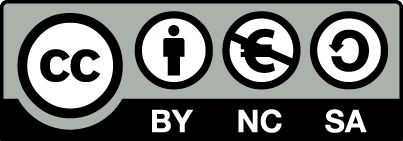 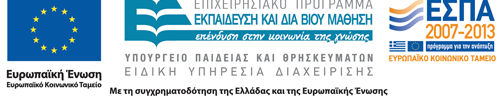 Σχεδίαση βάσεων δεδομένων βασιζόμενη στην τεχνική των Συναρτησιακών Εξαρτήσεων
Σύνοψη: Εστίαση στη σχεδίαση βάσεων δεδομένων. Κατανόηση της τεχνικής των συναρτησιακών εξαρτήσεων και σύνδεση με προχωρημένα θέματα κανονικοποίησης και σχεδίασης. 
Σκοπός: Εισαγωγή σε προχωρημένα θέματα σχεδίασης βάσεων δεδομένων. Κατανόηση βασικών εννοιών της τεχνικής των Συναρτησιακών Εξαρτήσεων  
Στόχοι: να βοηθήσει τους ενδιαφερόμενους (σπουδαστές κ.λπ.): 
να εμπεδώσουν κρίσιμα σημεία του σχεδιασμού βάσεων δεδομένων και 
να μάθουν να χρησιμοποιούν τη μέθοδο των συναρτησιακών εξαρτήσεων.
Λέξεις κλειδιά: Συναρτησιακές εξαρτήσεις, Κανονικοποίηση, Τρίτη Κανονική μορφή, Κανονική μορφή Boyce-Codd
Ορισμός συναρτησιακής εξάρτησης
Αν  R(A1, A2,...AN) ένα σχήμα σχέσης και Χ, Υ υποσύνολα του {Α1,Α2, ..., Αν} τότε λέμε ότι:
    " το Χ καθορίζει συναρτησιακά το Υ "  ή
   " το Υ εξαρτάται συναρτησιακά από το Χ "
        και γράφουμε:
                      Χ -----> Υ
Αν και μόνον αν οποιοδήποτε και αν είναι το περιεχόμενο της R είναι αδύνατο να βρούμε δύο πλειάδες που να έχουν τις ίδιες τιμές για τα χαρακτηριστικά που περιλαμβάνονται στο Χ και διαφορετικές για αυτά που περιλαμβάνονται στο Υ.
Οι συναρτησιακές εξαρτήσεις που ισχύουν σε ένα σύνολο χαρακτηριστικών καθορίζονται από το φυσικό νόημα των μεγεθών που παριστάνονται.
Σωστή συναρτησιακή εξάρτηση:
Αριθμός_μητρώου -- > επώνυμοΛανθασμένη: εξάμηνο -- > επώνυμο
Year, loser -- > l_votes Σωστό  loser -- > l_votes Λάθος
Οι ΣΕ αναπαριστούν περιορισμούς Παράδειγμα
Μία εκπαιδευτική βάση δεδομένων «περιγράφεται» από το σχήμα σχέσης R:
R(EPWNYMO, ONOMA, ARITMHT, EXAMHNO, LEKTIKO, KWD_MAT,  ARITMHT_KAT, EPWNYMO_KAT, ONOMA_KAT, DIEFTH_KAT)
Χρησιμοποιώντας διαφορετική ορολογία μπορούμε αντί για σχήμα σχέσης να μιλήσουμε για σύνολο στηλών (columns) ή και χαρακτηριστικών (attributes).
Στο R μπορούμε να δούμε ότι ισχύουν συναρτησιακές εξαρτήσεις όπως:
ARITMHT ---> EPWNYMO
ARITMHT ---> ONOMA
ARITMHT ---> EXAMHNO
ή συνοπτικά
ARITMHT ---> EPWNYMO, ONOMA, EXAMHNO
φυσικό νόημα (περιορισμός – constraint):
ο αριθμός μητρώου καθορίζει μονοσήμαντα το φοιτητή ή δεν υπάρχουν δύο φοιτητές με τον ίδιο αριθμό μητρώου.
Παράδειγμα (συνέχεια)
Για την ίδια εκπαιδευτική βάση δεδομένων και στο σύνολο χαρακτηριστικών:
{ EPWNYMO, ONOMA, ARITMHT, EXAMHNO, LEKTIKO, KWD_MAT, ARITMHT_KAT, EPWNYMO_KAT, ONOMA_KAT, DIEFTH_KAT }
Μπορούμε να δούμε τις παρακάτω συναρτησιακές εξαρτήσεις:
  LEKTIKO --> KWD_MAT
  KWD_MAT --> LEKTIKO
φυσικό νόημα:
αμφιμονοσήμαντη αντιστοιχία κωδικού μαθήματος και λεκτικού (τίτλου μαθήματος).
Παράδειγμα (συνέχεια)
Για την εκπαιδευτική βάση δεδομένων και στο σύνολο χαρακτηριστικών:
{ EPWNYMO, ONOMA, ARITMHT, EXAMHNO, LEKTIKO, KWD_MAT, ARITMHT_KAT, EPWNYMO_KAT, ONOMA_KAT, DIEFTH_KAT }
 μπορούμε να δούμε τις παρακάτω συναρτησιακές εξαρτήσεις:

EPWNYMO, ONOMA --> ARITMHT 
φυσικό νόημα:
δεν υπάρχουν δύο φοιτητές με το ίδιο επώνυμο και το ίδιο όνομα. 
Μια τέτοια υπόθεση δεν είναι και πολύ σωστή.
Το ίδιο ισχύει και για τη συναρτησιακή εξάρτηση. 

ARITMHT_KAT ---> EPWNYMO_KAT, ONOMA_KAT, DIEFTH_KAT
φυσικό νόημα:
ο κωδικός αριθμός καθηγητή καθορίζει μονοσήμαντα τον καθηγητή ή δεν υπάρχουν δύο καθηγητές με τον ίδιο κωδικό αριθμό.
Ιδιότητες συναρτησιακών εξαρτήσεων
Αν U ένα σύνολο χαρακτηριστικών και W, X, Y, Z ⊆ U (συχνά το σχήμα σχέσης U αναφέρεται και σαν παγκόσμια σχέση - universal relation)  τότε ισχύουν:
α. Τα «Αξιώματα» του Armstrong 
Αν Υ ⊆  Χ  τότε  Χ --> Υ
Αν Χ --> Υ τότε ΧΖ --> ΥΖ
Αν X --> Υ και Υ --> Ζ τότε Χ --> Ζ
Στην πραγματικότητα τα «αξιώματα» του Armstrong αποδεικνύονται από τον ορισμό των συναρτησιακών εξαρτήσεων.
β. Τα Θεωρήματα
Αν Χ --> Υ και Χ --> Ζ τότε Χ --> ΥΖ
Αν Χ --> Υ και WY --> Ζ τότε WX --> Z
Αν Χ --> Υ και Ζ ⊆ Υ τότε Χ --> Ζ
Συναρτησιακές εξαρτήσεις  και Κανονικοποίηση απλοποιημένης Βάσης Δεδομένων για ένα Πληροφοριακό Σύστημα Βιβλιοθήκης
Παραδείγματα για τα αξιώματα και τα θεωρήματα
1. Αν Υ  ⊆  Χ  τότε  Χ --> Υ
Y={Name} ⊆ X = {Surname, Name} 
(τότε ισχύει Χ= {Surname, Name} --> Υ={Name})

Δηλαδή κάθε σύνολο χαρακτηριστικών καθορίζει συναρτησιακά τα υποσύνολά του.
2. Αν Χ --> Υ τότε ΧΖ --> ΥΖ
Χ ={AuthorNo}, Υ={Surname, Name}, Z={ISBN}
(τότε επειδή {AuthorNo} -->{Surname, Name} ισχύει και 
{AuthorNo, ISBN} -->{Surname, Name, ISBN})
Δηλαδή αν ένα σύνολο χαρακτηριστικών καθορίζει ένα άλλο σύνολο τότε αν προσθέσουμε και στα δύο σύνολα τα ίδια χαρακτηριστικά πάλι το πρώτο σύνολο θα καθορίζει το δεύτερο. 
Αν στην περίπτωση που έχω ένα κύριο κλειδί για κάποια χαρακτηριστικά και του προσθέσω κάποιο χαρακτηριστικό για να φτιάξω ένα νέο σύνθετο κλειδί αυτό το νέο σύνθετο κλειδί θα καθορίζει πολλά άλλα χαρακτηριστικά που υπάρχουν στη βάση αλλά και τα χαρακτηριστικά που καθόριζε το παλιό κλειδί.
3. Αν X --> Υ και Υ --> Ζ τότε Χ --> Ζ
X={AuthorNo, ISBN}, Y={ISBN}, Z={Title}

Δηλαδή ισχύει και η μεταβατική ιδιότητα.
4. Αν Χ --> Υ και Χ --> Ζ τότε Χ --> ΥΖ
X={AuthorNo}, Y={Surname}, Z={Name}

Δηλαδή αν έχουμε εξαρτήσεις μπορούμε και να τις συμπτύξουμε.
5. Αν Χ --> Υ και WY --> Ζ τότε WX --> Z
X={AuthorNo}, Υ={Surname, Name}, W={ISBN}, Z={Title}
Επειδή {AuthorNo}-->{Surname, Name} και  
{Surname, Name, ISBN}--> {Title} τότε 
{AuthorNo, ISBN}--> {Title}
6. Αν Χ --> Υ και Ζ ⊆  Υ τότε Χ --> Ζ
X={AuthorNo}, Y={Surname, Name}, Z={Name}
Δηλαδή αν ένα σύνολο χαρακτηριστικών καθορίζει ένα άλλο 
Σύνολο τότε καθορίζει και όλα τα υποσύνολα του δεύτερου συνόλου.
Εξαγωγή συναρτησιακών εξαρτήσεων από επιχειρησιακούς κανόνες
Μια εταιρεία είναι οργανωμένη σε τμήματα (departments). Κάθε τμήμα έχει ένα μοναδικό όνομα, έναν μοναδικό αριθμό, έναν εργαζόμενο (employee) που το διευθύνει (manages) και έναν αριθμό εργαζομένων που εργάζεται σ’ αυτό. 
Ένα τμήμα ελέγχει (controls) αποκλειστικώς έναν αριθμό έργων (projects) καθένα από τα οποία έχει ένα μοναδικό όνομα, έναν μοναδικό αριθμό και εκτελείται σε μια τοποθεσία. 
Για κάθε εργαζόμενο κρατούμε: αριθμό ταυτότητας, το πλήρες όνομα (επώνυμο, όνομα, όνομα πατέρα), διεύθυνση, φύλο, μισθό. 
Κάθε εργαζόμενος ανήκει σε ένα τμήμα αλλά δουλεύει σε διάφορα έργα που δεν ελέγχονται κατ' ανάγκη από το τμήμα του. 
Για κάθε εργαζόμενο κρατούμε τις ώρες που εργάζεται για κάθε έργο. 
Για ασφαλιστικούς λόγους κρατούμε τα στοιχεία των μελών της οικογένειας του κάθε εργαζόμενου που είναι εξαρτώμενα από αυτόν: όνομα, φύλο, ημερομηνία γέννησης και σχέση με τον εργαζόμενο.
Επιχειρησιακός Κανόνας και αντίστοιχες     Συναρτησιακές Εξαρτήσεις
Επιχειρησιακός Κανόνας και αντίστοιχες Συναρτησιακές Εξαρτήσεις
Κάθε τμήμα έχει ένα μοναδικό όνομα, έναν μοναδικό αριθμό, έναν εργαζόμενο που το διευθύνει.
deptName  deptNumber
deptNumber  deptName
deptNumber  mngrIdNum
deptName  mngrIdNum
Επιχειρησιακός Κανόνας Κάθε τμήμα έχει ένα μοναδικό όνομα, έναν μοναδικό αριθμό, έναν εργαζόμενο που το διευθύνει και έναν αριθμό εργαζομένων που εργάζεται σ’ αυτό.

Η φράση «και έναν αριθμό εργαζομένων που εργάζεται σ’ αυτό» μας δίνει κάτι για τη σχεδίαση; Όχι! Για να μπορέσουμε να γράψουμε μια ΣΕ χρειαζόμαστε κι άλλα πράγματα και συγκεκριμένα: αν ένας εργαζόμενος ανήκει σε ένα μόνον τμήμα ή σε περισσότερα.
Επιχειρησιακός Κανόνας Κάθε τμήμα έχει ένα μοναδικό όνομα, έναν μοναδικό αριθμό, έναν εργαζόμενο που το διευθύνει και έναν αριθμό εργαζομένων που εργάζεται σ’ αυτό.
Μήπως μπορούμε να πούμε: 
deptNumber  deptNumOfEmployees; 
Ναι! Πότε, όμως, θα έκανε νόημα να βάλουμε ένα τέτοιο χαρακτηριστικό; 
Τον αριθμό εργαζομένων μπορούμε να τον υπολογίζουμε και δεν χρειάζεται –και δεν πρέπει– να τον κρατούμε στη ΒΔ.
Βέβαια συχνά στις εμπορικές εφαρμογές κρατάμε αυτήν την πληροφορία σε πίνακα της βάσης.
Επιχειρησιακός Κανόνας Καταχωρούμε πάντοτε την ημερομηνία που ανέλαβε τη διεύθυνση του τμήματος ο σημερινός διευθυντής, ο οποίος δεν μπορεί να διευθύνει δεύτερο Τμήμα.

Ερμηνεύουμε τα παραπάνω ως εξής: Θέλουμε να ξέρουμε μόνο πότε ξεκίνησε η τρέχουσα διεύθυνση. Στην περίπτωση αυτή τα πράγματα είναι απλά:
deptNumber  startDate
deptName  startDate
Αλλά προσοχή! Μπορεί να υπάρχει διαφορετική ερμηνεία - απαίτηση
Επιχειρησιακός Κανόνας Καταχωρούμε πάντοτε την ημερομηνία που ανέλαβε τη διεύθυνση του τμήματος ο σημερινός διευθυντής, ο οποίος δεν μπορεί να διευθύνει δεύτερο Τμήμα.
Μήπως μας ενδιαφέρει πότε ο σημερινός διευθυντής ανέλαβε το τμήμα για πρώτη φορά; Αν μας ενδιαφέρει κάτι τέτοιο (ιστορικά στοιχεία) τότε μας ενδιαφέρει η ΣΕ:
deptNumber, mngrIdNum, startDate  θ
Επιχειρησιακός Κανόνας 
Οι δραστηριότητες του τμήματος απλώνονται σε πολλές τοποθεσίες.
Αυτός ο ΕΚ δεν μας επιτρέπει να γράψουμε κάτι σαν: deptName  deptLocation αφού αυτό θα σήμαινε ότι το τμήμα είναι εγκατεστημένο σε ένα και μόνο μέρος. Η σωστή ΣΕ είναι:
deptNumber, deptLocation  θ
deptName, deptLocation  θ

Ερώτηση: Τι θα σήμαινε η deptLocation  deptName; Θα σήμαινε ότι σε κάθε μέρος υπάρχει ένα μόνο τμήμα της εταιρίας. Π.χ. στην Πανεπιστημίου έχουμε μόνον το Λογιστήριο, στην Ακαδημίας έχουμε τις Πωλήσεις, στην Καλλιθέα τη Διοίκηση, στο Πικέρμι την Παραγωγή (εργοστάσιο), στα Οινόφυτα έχουμε επίσης Παραγωγή (δεύτερο εργοστάσιο) κλπ.
Από τους επιχειρησιακούς κανόνες προκύπτει μοντέλο οντοτήτων συσχετίσεων με κάποιο συμβολισμό π.χ.  Elmasri – Navathe. Θα μπορούσε το μοντέλο αυτό να χρησιμοποιηθεί ως αφετηρία για την κατασκευή των συναρτησιακών εξαρτήσεων. Ακολουθεί παράδειγμα.
Κατασκευή απλοποιημένης βάσης παραγγελιών με χρήση τεχνικής ΣΕ
CUSTOMERS (CustomerID, CustomerName, CustomerSurname, CustomerAddress, City, PostalCode, 					Country)
PRODUCTS (ProductId, ProductName, ListPrice)
ORDERS (OrderId, CustomerId, OrderDate, Total)
ORDERLINES (OrderId, ProductId, Quantity, Ptotal)
Αφετηρία: Entity – Relationships model
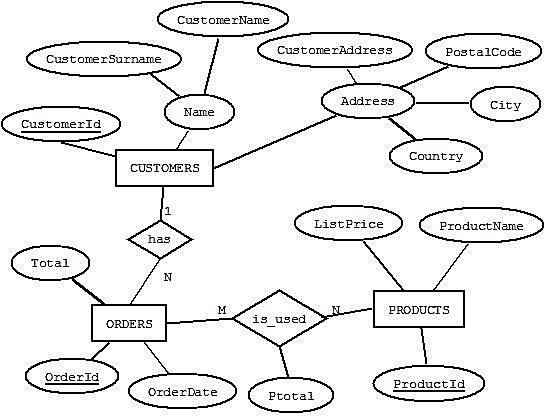 Δείγμα δεδομένων (sample of data) πινάκων της βάσης
PRODUCTS
CUSTOMERS
Δείγμα δεδομένων (sample of data) πινάκων της βάσης
ORDERS
ORDERLINES
Συναρτησιακές εξαρτήσεις (Functional dependencies)
Από τον πίνακα του CUSTOMER (πελάτη),  το δείγμα δεδομένων ή το μοντέλο μπορείτε εύκολα να επαληθεύσετε την ισχύ των συναρτησιακών εξαρτήσεων:
CustomerID ---- > CustomerName
CustomerID ---- > CustomerSurname  
CustomerID ---- > CustomerAddress
CustomerID ---- > City
CustomerID ---- > PostalCode
CustomerID ---- > Country
Συναρτησιακές εξαρτήσεις (Functional dependencies)
Άρα κάποια στιγμή θα πρέπει να συμπτυχθούν όλες αυτές οι ισχύουσες ΣΕ σε μία που θα αντιστοιχεί σε Πίνακα της βάσης δεδομένων:
 CustomerID ---- > CustomerName, CustomerSurname,  
                         CustomerAddress, City, PostalCode, Country
οπότε και θα προκύψει ο πίνακας
CUSTOMERS (CustomerID, CustomerName, CustomerSurname,  
                         CustomerAddress, City, PostalCode, Country)
 Επομένως, χρειαζόμαστε μία ιδιότητα σύμπτυξης της μορφής:
 Αν   Χ --> Υ   και   Χ --> Ζ   τότε   Χ --> ΥΖ (βλέπε θεωρήματα)
Μια μικρή διερεύνηση
Ας δούμε τον πίνακα 
    CUSTOMERS (CustomerID, CustomerName, CustomerSurname,  
                                                   CustomerAddress, City, PostalCode, Country).
Σίγουρα δεν έχει νόημα να γράψουμε συναρτησιακές συναρτήσεις που ικανοποιούν τα εξής «αξιώματα» Armstrong:
Αν Υ ⊆  Χ  τότε  Χ --> Υ
Αν Χ --> Υ τότε ΧΖ --> ΥΖ
 Δηλαδή να γράψουμε τη συναρτησιακή εξάρτηση (ΣΕ)
CustomerName, CustomerSurname ---- > CustomerName και τη ΣΕ 
CustomerID, CustomerName ---- > CustomerName
Δείτε και το εξής παράδειγμα. Ενώ ισχύει η ΣΕ,
CustomerID ---- > CustomerSurname 
Δεν έχει νόημα να γράφουμε και τη ΣΕ,
CustomerID, CustomerName ---- > CustomerName, CustomerSurname
Συνέχεια διερεύνησης …
Έχοντας υπόψη ότι
Αν Χ --> Υ και Ζ ⊆ Υ τότε Χ --> Ζ
π.χ. 
CustomerID ---- > CustomerName, CustomerSurname και 
CustomerSurname ⊆  CustomerName, CustomerSurname 
τότε 
CustomerID ---- > CustomerSurname
Τελικά μπορούμε να γράφουμε απ’ ευθείας συνεπτυγμένες μορφές;
 CustomerID ---- > CustomerName, CustomerSurname,  
                                 CustomerAddress, City, PostalCode, Country
‘Όχι όπως θα δούμε στην προτεινόμενη συνταγή κανονικοποίησης
Με τον ίδιο τρόπο μπορούμε να εργαστούμε και για άλλες οντότητες όπως η PRODUCT
Ισχύουν οι ΣΕ
ProductId --- > ProductName
ProductId --- > ListPrice

 Άρα 
ProductId --- > ProductName, ListPrice

οπότε και θα προκύψει ο πίνακας
PRODUCTS (ProductId, ProductName, ListPrice)
Στην περίπτωση της  οντότητας ORDERS (παραγγελίες) πρέπει να γίνει εκτενέστερη συζήτηση
OrderId ---- >  CustomerId
OrderId ---- >  OrderDate
Και τελικά:
 OrderId ---- >  CustomerId, OrderDate
ORDERS (OrderId, CustomerId, OrderDate)
Βέβαια ισχύουν επίσης οι επόμενες ΣΕ:
OrderId ---- > CustomerName
OrderId ---- > CustomerSurname  
OrderId ---- > CustomerAddress
OrderId ---- > City
OrderId ---- > PostalCode
OrderId ---- > Country
OrderId ---- > Total
Πρέπει επομένως με κάποιο τρόπο να μην «ενδιαφερθούμε» για αυτές τις συσχετίσεις           γιατί διαφορετικά καταλήγουμε σε βάση που περιλαμβάνει τα εξής:
CUSTOMERS (CustomerID, CustomerName,   CustomerSurname, CustomerAddress, City, PostalCode, Country)
PRODUCTS (ProductId, ProductName, ListPrice)
ORDERS (OrderId, CustomerId, OrderDate, CustomerName, CustomerSurname, CustomerAddress, City, PostalCode, Country, Total)
ORDERLINES (OrderId, ProductId, Quantity, Ptotal)
Στην περίπτωση της  οντότητας ΠΑΡΑΓΓΕΛΙΕΣ πρέπει να γίνει εκτενέστερη συζήτηση (συνέχεια)
Το τρίτο αξίωμα Armstrong μας δίνει τη λύση υπό τη μορφή ενός κανόνα:
Αν X --> Υ και Υ --> Ζ τότε Χ --> Ζ
Στο παράδειγμά μας 
Αν OrderId ---- >  CustomerId και CustomerID ---- > CustomerSurname
τότε  OrderId ---- > CustomerSurname
Κανόνας
Αν ισχύουν οι εξαρτήσεις X --> Υ και Υ --> Ζ 
- αποδεικνύεται - δε χρειάζεται να γράφουμε και την Χ --> Ζ.
Πως θα διαχειριστούμε συναρτησιακές εξαρτήσεις που έχουν να κάνουν με συσχετίσεις (relationships)
Εξετάζουμε τη συσχέτιση CUSTOMERS – has  ORDERS (TYPE 1:N)
Ήδη η εξάρτηση OrderId ---- > CustomerID έχει καταγραφεί
Εξετάζουμε τη συσχέτιση ORDERS – has  PRODUCTS (type M:N)
Πρέπει να γραφούν συναρτησιακές εξαρτήσεις της μορφής:
OrderId, ProductID ----- > θ 
π.χ. 
OrderId, ProductID ----- > Quantity
OrderId, ProductID ----- > Ptotal
Μικρή διερεύνηση
Επειδή ισχύει το εξής: 
Αν Χ --> Υ και WY --> Ζ τότε WX --> Z
δε γράφουμε την  προκύπτουσα συναρτησιακή εξάρτηση WX --> Z
Άλλο παράδειγμα  
Ισχύει
OrderId, ProductID ----- > Quantity 
Quantity, ListPrice ----- >  Ptotal (τελικά και αυτή η ΣΕ δε θα χρειαστεί)
άρα δε γράφουμε την προκύπτουσα ΣΕ
OrderId, ProductID, ListPrice ----- > Ptotal
Επισκόπηση της σχεδίασης βάσης δεδομένων με τη μέθοδο των συναρτησιακών εξαρτήσεων
Συμπέρασμα: Είναι απαραίτητο να χρησιμοποιηθούν τα «αξιώματα» αλλά και τα θεωρήματα.
Τα «Αξιώματα» του Armstrong 
Αν Υ ⊆  Χ  τότε  Χ --> Υ
Αν Χ --> Υ τότε ΧΖ --> ΥΖ
Αν X --> Υ και Υ --> Ζ τότε Χ --> Ζ
Τα Θεωρήματα
Αν Χ --> Υ και Χ --> Ζ τότε Χ --> ΥΖ
Αν Χ --> Υ και WY --> Ζ τότε WX --> Z
Αν Χ --> Υ και Ζ ⊆ Υ τότε Χ --> Ζ
…και η συνταγή  μας:
Γράφουμε όλες τις συναρτησιακές εξαρτήσεις.
Σημείωση - διευκρίνηση
Υπάρχει περίπτωση η αντιστοίχιση δύο (2) χαρακτηριστικών (attributes) να είναι απαραίτητη χωρίς οποιοδήποτε από αυτά να είναι εξηρτημένο από το άλλο. Τότε  τα χαρακτηριστικά (attributes)  αυτά αποτελούν  ξεχωριστό σχήμα σχέσης (relation scheme).
Διαγράφουμε όσες από αυτές τις ΣΕ έπονται από τις άλλες (με τις ιδιότητες των συναρτησιακών εξαρτήσεων – βλέπε «αξιώματα» και θεωρήματα).
…και η συνταγή  μας:
Συμπτύσσουμε σε μια, όλες τις συναρτησιακές εξαρτήσεις που έχουν το ίδιο  αριστερό μέρος (με την ιδιότητα 4).
Αν έχουμε ζεύγη της μορφής Χ --> Υ, Υ --> Χ κρατούμε το ένα από αυτά.
Κάθε μια «σχέση εξάρτησης» μας δίνει μια σχέση / πίνακα. Τα χαρακτηριστικά που βρίσκονται στο αριστερό μέρος μας δίνουν το κλειδί.
Η συνταγή αυτή κατασκευάζει την κανονική μορφή Boyce-Codd που είναι ισχυρότερη της τρίτης κανονικής μορφής  (η μορφή Boyce-Codd συνεπάγεται την 3NF).
Ορισμός Κλειδιών - Ευρετηρίων με την έννοια της συναρτησιακής εξάρτησης
Αν έχουμε ένα σχήμα σχέσης τότε ονομάζουμε κλειδί (key) της σχέσης κάθε ελάχιστο υποσύνολο των χαρακτηριστικών της που οι τιμές τους καθορίζουν μονοσήμαντα κάθε πλειάδα της σχέσης.
Χρησιμοποιώντας την έννοια της συναρτησιακής εξάρτησης, μπορούμε να πούμε ότι:
Αν έχουμε το σχήμα σχέσης  R( A1,...., An) τότε το  X ⊆ { A1,...., An } είναι  κλειδί αν και μόνον αν:
	ισχύει η Χ --> A1,...., An
	και δεν υπάρχει Υ ⊆ Χ τέτοιο ώστε Υ --> A1,...., An
Year, loser -- > l_votes Κύριο κλειδί=(Year, loser)
Παράδειγμα
Για το σχήμα σχέσης: 
FOITHTES(EPWNYMO, ONOMA, ARITMHT, EXAMHNO) 
το ARITMHT είναι κλειδί, γιατί: 
ARITMHT --> EPWNYMO, ONOMA, ARITMHT, EXAMHNO
 
Αν δεχτούμε την:
EPWNYMO, ONOMA --> ARITMHT (δηλαδή ότι δεν υπάρχουν συνωνυμίες)
τότε και το EPWNYMO, ONOMA είναι κλειδί.
 
Το { EPWNYMO, ONOMA, ARITMHT } δεν είναι κλειδί γιατί το γνήσιο
υποσύνολό του ARITMHT είναι κλειδί.
Παράδειγμα
Για το σχήμα σχέσης: 
MATHIMATA(LEKTIKO, KWD_MAT) 
και τα δύο χαρακτηριστικά μπορούν να είναι κύρια κλειδιά.
Επειδή για ένα σχήμα σχέσης μπορεί να υπάρχουν πολλά κλειδιά, τα ονομάζουμε συνήθως υποψήφια κλειδιά (candidate keys). Από αυτά επιλέγουμε κάποιο κύριο ή πρωτεύον κλειδί (primary key).
Ο όρος δευτερεύον κλειδί (secondary key) αναφέρεται συνήθως για κάθε σύνολο χαρακτηριστικών που έχει κάποια ιδιαίτερη φυσική σημασία, χωρίς απαραίτητα να είναι κλειδί.
Πολύ συχνά, για την διευκόλυνση του εντοπισμού των πλειάδων που πληρούν κάποια συνθήκη, δημιουργούμε κάποιο ευρετήριο (index).
Μπορείτε να σκέπτεσθε το ευρετήριο σαν ένα πίνακα με καταχωρίσεις της μορφής: 
          τιμή κλειδιού   ----   αριθμός πλειάδας
Παράδειγμα
Για το σχήμα σχέσης:
 FOITHTES (EPWNYMO, ONOMA, ARITMHT, EXAMHNO)
 και για το κλειδί ARITMHT, το ευρετήριο θα είναι:
     213   --   1
     346   --   4
     450   --   3
     610   --   5
     816   --   2
Μπορούμε να δημιουργούμε ευρετήρια για το πρωτεύον και οποιοδήποτε δευτερεύον κλειδί.
Σχέση – πίνακας «Σπουδαστή»
Σχέση – Πίνακας «Εκλογές»
Κανονικοποίηση, σχεδίαση                          βάσης δεδομένων
Όταν σχεδιάζουμε μια βάση δεδομένων πρέπει να προφυλαχτούμε από μερικές κακοτοπιές: 
δεν πρέπει να υπάρχει επανάληψη αποθήκευσης πληροφοριών
η διαχείριση της ΒΔ θα πρέπει να είναι απαλλαγμένη από ανωμαλίες ενημέρωσης, εισαγωγής, διαγραφής.
Η κανονικοποίηση (normalization) μας επιτρέπει να κάνουμε μια σωστή σχεδίαση. 

Ένα σχήμα σχέσης είναι στην:
1η Κανονική  Μορφή (First Normal Form) 
Όταν δεν υπάρχουν σε αυτήν επαναλήψιμα χαρακτηριστικά. 
Οι σχέσεις όπως τις είδαμε στα 2 προηγούμενα slides, είναι στην 1η κανονική μορφή.
2η Κανονική Μορφή (Second Normal Form) 
Όταν είναι στην 1η Κανονική Μορφή και όλα τα χαρακτηριστικά εξαρτώνται συναρτησιακά από ολόκληρο το κλειδί.
3η Κανονική Μορφή (Third Normal Form) 
Όταν είναι στη 2η Κανονική Μορφή και όλα τα χαρακτηριστικά εξαρτώνται άμεσα από το κλειδί και όχι μέσω τρίτου χαρακτηριστικού.
Κανονική Μορφή Boyce-Codd (BCNF)
Ένα σχήμα σχέσης R είναι στην  BCNF αν για κάθε συναρτησιακή εξάρτηση Χ  Α που εμφανίζεται στο R , το Χ είναι ένα υπερκλειδί του R.
Παρατήρηση
Ο όρος υπερκλειδί (superkey) δηλώνει ένα υποσύνολο χαρακτηριστικών της σχέσης R. Ένα υπερκλειδί είναι υποψήφιο κύριο κλειδί (candidate key) για τη σχέση μόνο αν είναι ταυτόχρονα ελάχιστος συνδυασμός χαρακτηριστικών για τον οποίο ισχύει η συναρτησιακή εξάρτηση.
Παράδειγμα εφαρμογής της συνταγής
Στη βάση δεδομένων του τμήματος μηχανογράφησης μιας εταιρείας έχουμε τα εξής χαρακτηριστικά:
ΟΝΟΜΑ:  ονοματεπώνυμο εργαζόμενου
GLWSSA:  γλώσσα προγραμματισμού που γνωρίζει
XROXRH:  χρόνια που χρησιμοποιεί μια γλώσσα 	  	 	     προγραμματισμού
THESH:     θέση που έχει στο τμήμα
HMRMIS: ημερομίσθιο
XRYP:        χρόνια υπηρεσίας στην εταιρεία
ERGO:       μηχανογραφικό έργο σε εξέλιξη
YPERG:     υπεύθυνος έργου
Συναρτησιακές Εξαρτήσεις 
    ΟΝΟΜΑ --> THESH           (μια θέση για κάθε εργαζόμενο)
    ONOMA --> HMRMIS       (και ένα ημερομίσθιο)
    ONOMA --> XRYP              (και χρόνια υπηρεσίας)
    ONOMA, GLWSSA --> XROXRH (ένας εργαζόμενος χρησιμοποιεί μια
                                                             γλώσσα για ορισμένο διάστημα)
    ONOMA, ERGO --> θ   («εκχώρηση»  εργαζομένων στα έργα)
    ERGO --> YPERG           (κάθε έργο έχει έναν υπεύθυνο)

Οι συναρτησιακές εξαρτήσεις είναι ανεξάρτητες
ΟΝΟΜΑ --> THESH, HMRMIS, XRYP (σύμπτυξη)

...

Σχήμα: 
    PROSWPIKO (ONOMA, THESH, HMRMIS, XRYP)
                            (κλειδί: ONOMA)
    PROSONTA (ONOMA, GLWSSA, XROXRH)
                            (κλειδί: ONOMA, GLWSSA)
    EKXWRHSEIS (ONOMA, ERGO) 
                            (κλειδί: ONOMA, ERGO)
    ERGA (ERGO, YPERG)
                            (κλειδί: ERGO)
Δεύτερο Παράδειγμα εφαρμογής της συνταγής
Για την απλοποιημένη εκπαιδευτική βάση δεδομένων δίδεται το σύνολο των χαρακτηριστικών της:
 
 {EPWNYMO, ONOMA, ARITMHT, EXAMHNO, LEKTIKO, KWD_MAT, ARITMHT_KAT, EPWNYMO_KAT, ONOMA_KAT, DIEFTH_KAT }
 
Όπως είδαμε πιο πριν, ισχύουν οι παρακάτω συναρτησιακές εξαρτήσεις:
 
ARITMHT --> EPWNYMO
ARITMHT --> ONOMA
ARITMHT --> EXAMHNO
LEKTIKO --> KWD_MAT
KWD_MAT --> LEKTIKO
ARITMHT_KAT --> EPWNYMO
ARITMHT_KAT --> ONOMA
ARITMHT_KAT --> EXAMHNO
Θα πρέπει ακόμα να περιγράψουμε κάπως την αντιστοίχιση φοιτητών (ή του αριθμού μητρώου που έχουν) με τα μαθήματα στα οποία εγγράφονται.
Για την περίπτωση αυτή χρησιμοποιούμε ένα "ψευδοχαρακτηριστικό" και γράφουμε:
ARITMHT, KWD_MAT --> θ
Το χαρακτηριστικό αυτό (θ) θα το "ξεχάσουμε" στη συνέχεια.
Με όμοιο τρόπο πρέπει να περιγράψουμε την αντιστοίχιση καθηγητών  (ή του κωδικού αριθμού  που έχουν) με τα μαθήματα που διδάσκουν.
Για την περίπτωση αυτή χρησιμοποιούμε ένα νέο "ψευδοχαρακτηριστικό" και γράφουμε:
ARITMHT_ΚΑΤ, KWD_MAT --> λ
Και το χαρακτηριστικό αυτό (λ) θα το "ξεχάσουμε" στη συνέχεια.
Αυτές οι συναρτησιακές εξαρτήσεις είναι ανεξάρτητες μεταξύ τους. Έτσι, στο βήμα 2 δεν έχουμε να κάνουμε τίποτε. Στο βήμα 3 οι τρεις πρώτες συμπτύσσονται στην:
ARITMHT --> EPWNYMO, ONOMA, EXAMHNO
και οι τρεις τελευταίες στην:
ARITMHT_KAT --> EPWNYMO_KAT, ONOMA_KAT, DIEFTH_KAT
Στο βήμα 4 απορρίπτουμε τη συναρτησιακή εξάρτηση                LEKTIKO --> KWD_MAT.
Έτσι, καταλήγουμε με τις:
ARITMHT --> EPWNYMO, ONOMA, EXAMHNO
ARITMHT_KAT --> EPWNYMO_KAT, ONOMA_KAT, DIEFTH_KAT
KWD_MAT --> LEKTIKO
ARITMHT, KWD_MAT --> θ
ARITMHT_ΚΑΤ, KWD_MAT --> λ
που μας οδηγούν στα σχήματα σχέσης:
FOITHTES(ARITMHT, EPWNYMO, ONOMA, EXAMHNO) 
                  (κλειδί: ARITMHT)
MATHIMATA(KWD_MAT, LEKTIKO)
                  (κλειδί: KWD_MAT ή LEKTIKO)
EGGRAFES(ARITMHT, KWD_MAT)
                  (κλειδί: ARITMHT, KWD_MAT)
KATHIGHTES(ARITMHT_KAT, EPWNYMO_KAT,
               ONOMA_KAT, DIEFTH_KAT)
                  (κλειδί: ARITMHT_KAT)
DIDASKEI(ARITMHT_KAT, KWD_MHT)
                  (κλειδί: ARITMHT_KAT, KWD_MHT)
Τέλος Ενότητας
Ευχαριστίες 
Στο φίλο Θεόδωρο Αλεβίζο για τη βοήθειά του στο περιεχόμενο της διάλεξης και όχι μόνον!
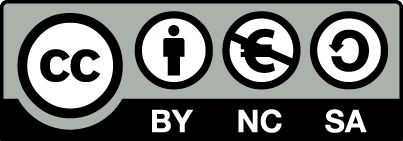 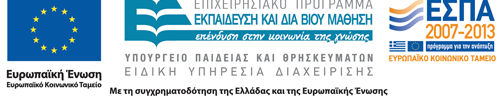 Σημειώματα
Σημείωμα Αναφοράς
Copyright Τεχνολογικό Εκπαιδευτικό Ίδρυμα Αθήνας, Χρήστος Σκουρλάς 2014. Χρήστος Σκουρλάς. «Βάσεις Δεδομένων ΙΙ. Ενότητα 3: Σχεδίαση βάσεων δεδομένων βασιζόμενη στην τεχνική των Συναρτησιακών Εξαρτήσεων». Έκδοση: 1.0. Αθήνα 2014. Διαθέσιμο από τη δικτυακή διεύθυνση: ocp.teiath.gr.
Σημείωμα Αδειοδότησης
Το παρόν υλικό διατίθεται με τους όρους της άδειας χρήσης Creative Commons Αναφορά, Μη Εμπορική Χρήση Παρόμοια Διανομή 4.0 [1] ή μεταγενέστερη, Διεθνής Έκδοση.   Εξαιρούνται τα αυτοτελή έργα τρίτων π.χ. φωτογραφίες, διαγράμματα κ.λ.π.,  τα οποία εμπεριέχονται σε αυτό και τα οποία αναφέρονται μαζί με τους όρους χρήσης τους στο «Σημείωμα Χρήσης Έργων Τρίτων».
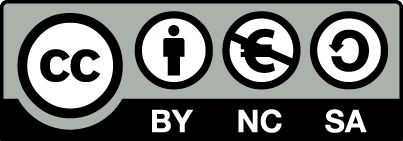 [1] http://creativecommons.org/licenses/by-nc-sa/4.0/ 

Ως Μη Εμπορική ορίζεται η χρήση:
που δεν περιλαμβάνει άμεσο ή έμμεσο οικονομικό όφελος από την χρήση του έργου, για το διανομέα του έργου και αδειοδόχο
που δεν περιλαμβάνει οικονομική συναλλαγή ως προϋπόθεση για τη χρήση ή πρόσβαση στο έργο
που δεν προσπορίζει στο διανομέα του έργου και αδειοδόχο έμμεσο οικονομικό όφελος (π.χ. διαφημίσεις) από την προβολή του έργου σε διαδικτυακό τόπο

Ο δικαιούχος μπορεί να παρέχει στον αδειοδόχο ξεχωριστή άδεια να χρησιμοποιεί το έργο για εμπορική χρήση, εφόσον αυτό του ζητηθεί.
Διατήρηση Σημειωμάτων
Οποιαδήποτε αναπαραγωγή ή διασκευή του υλικού θα πρέπει να συμπεριλαμβάνει:
το Σημείωμα Αναφοράς
το Σημείωμα Αδειοδότησης
τη δήλωση Διατήρησης Σημειωμάτων
το Σημείωμα Χρήσης Έργων Τρίτων (εφόσον υπάρχει)
μαζί με τους συνοδευόμενους υπερσυνδέσμους.
Χρηματοδότηση
Το παρόν εκπαιδευτικό υλικό έχει αναπτυχθεί στo πλαίσιo του εκπαιδευτικού έργου του διδάσκοντα.
Το έργο «Ανοικτά Ακαδημαϊκά Μαθήματα στο ΤΕΙ Αθήνας» έχει χρηματοδοτήσει μόνο την αναδιαμόρφωση του εκπαιδευτικού υλικού. 
Το έργο υλοποιείται στο πλαίσιο του Επιχειρησιακού Προγράμματος «Εκπαίδευση και Δια Βίου Μάθηση» και συγχρηματοδοτείται από την Ευρωπαϊκή Ένωση (Ευρωπαϊκό Κοινωνικό Ταμείο) και από εθνικούς πόρους.
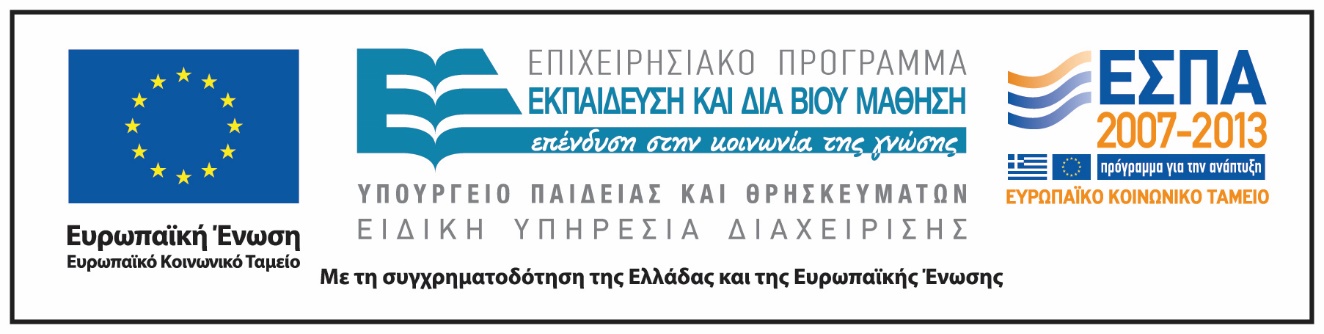